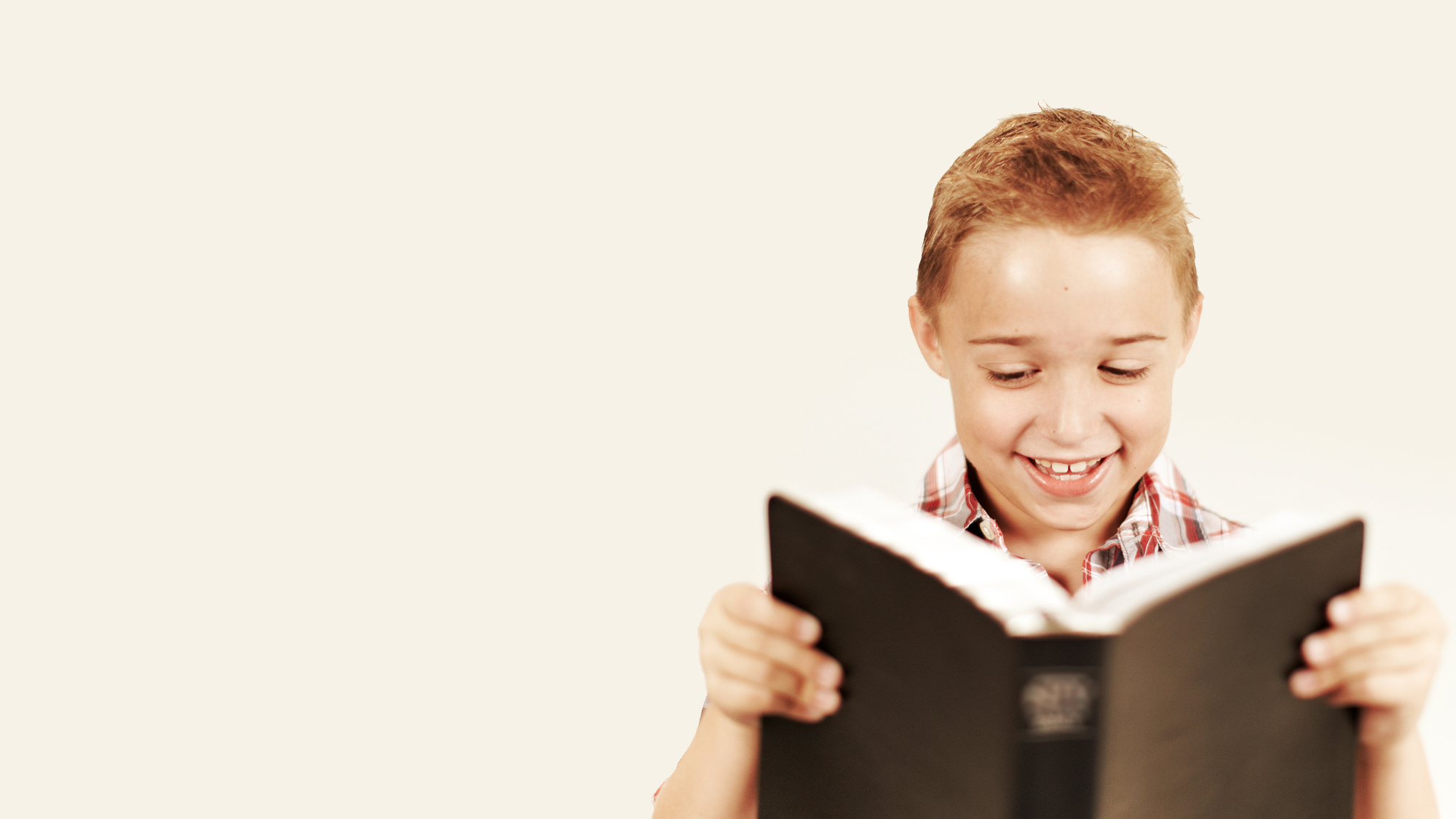 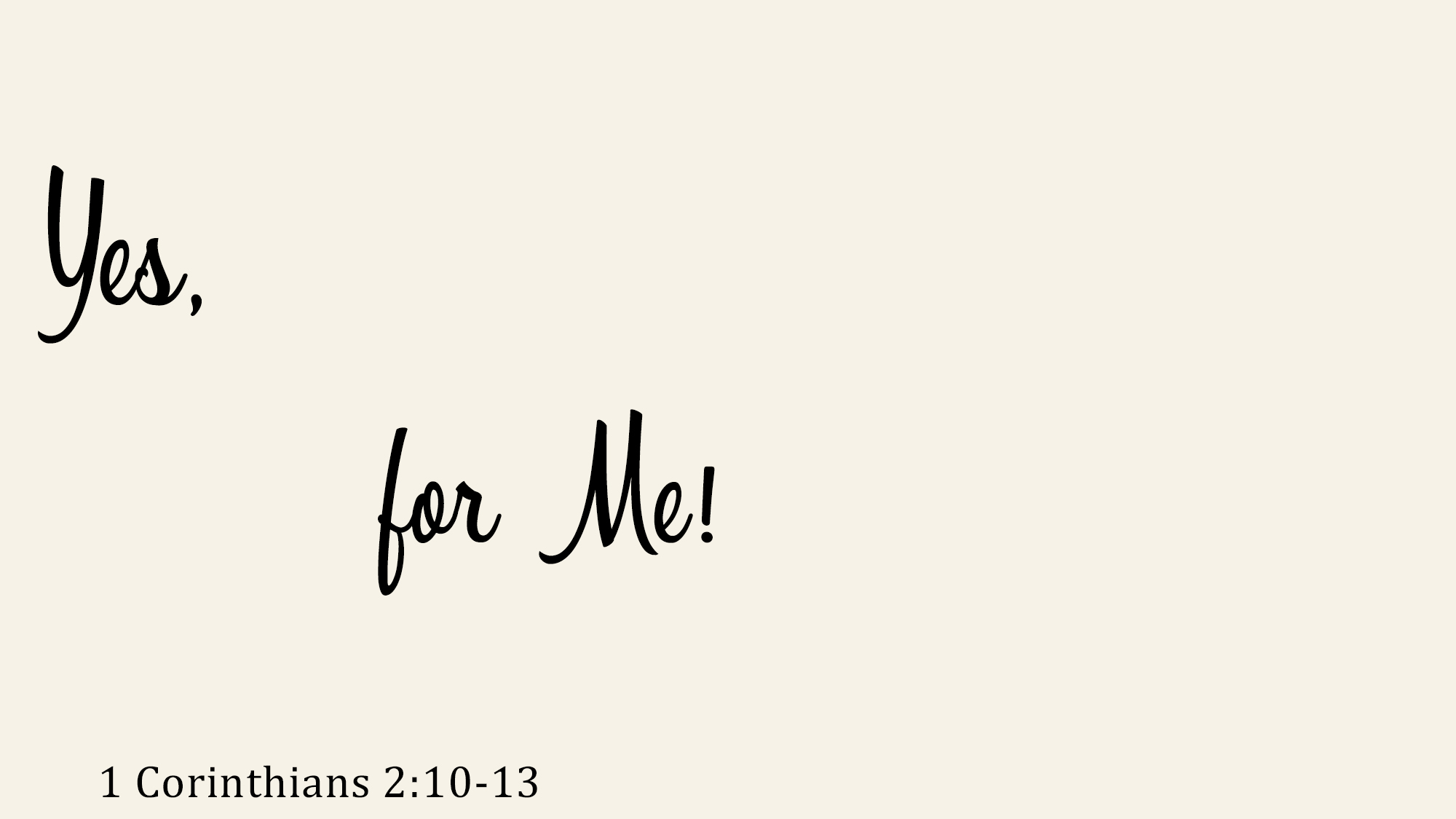 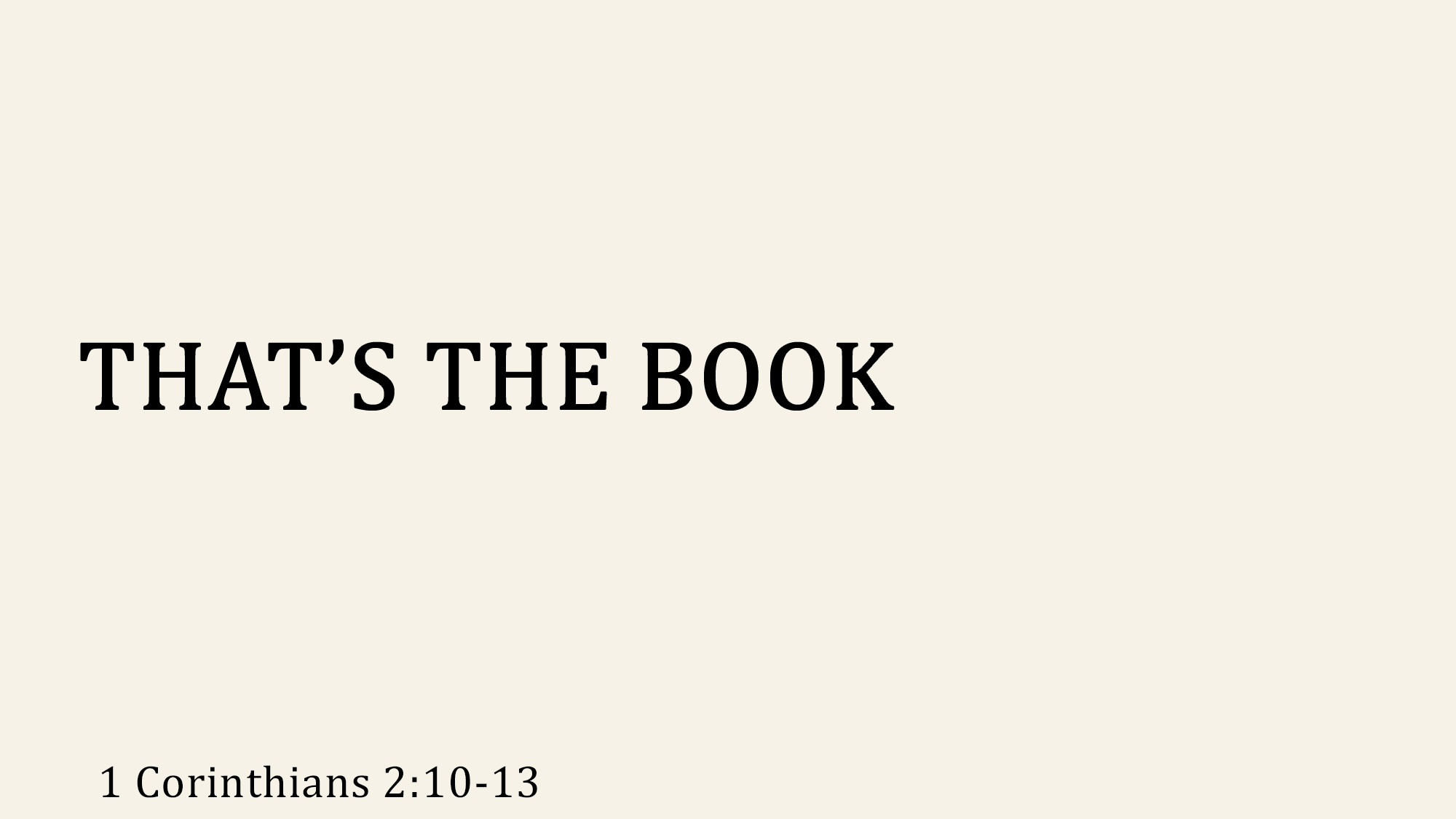 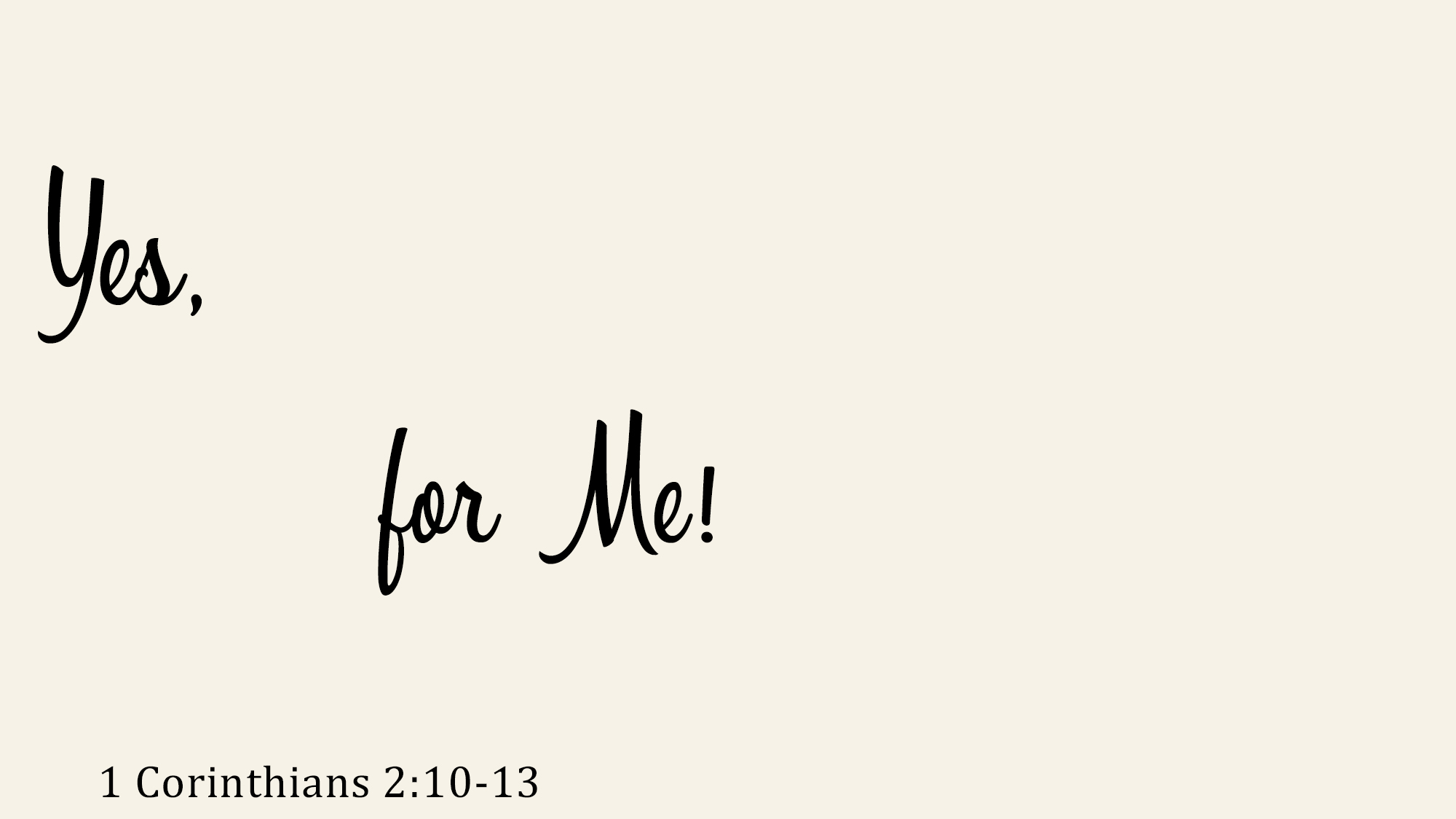 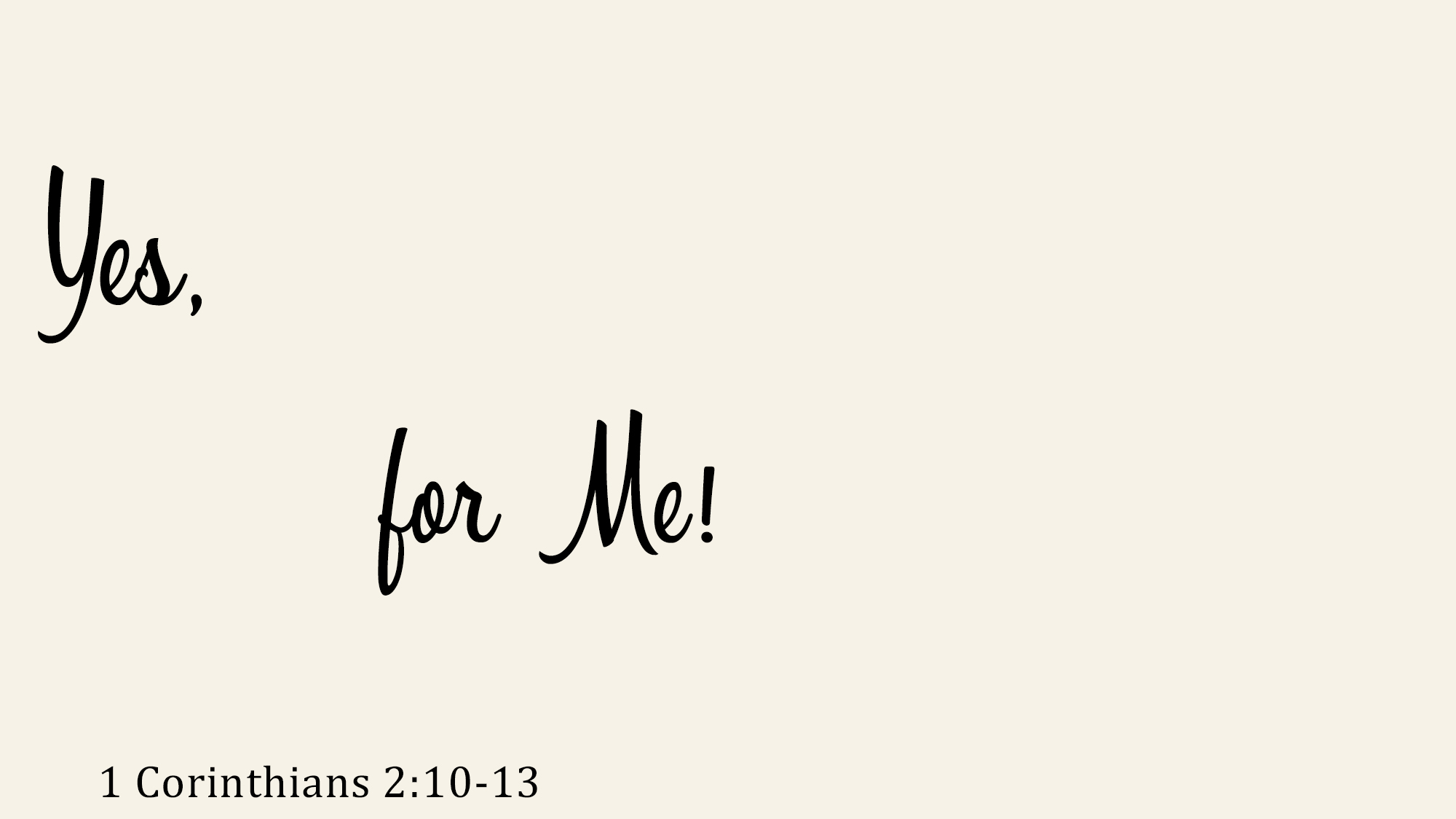 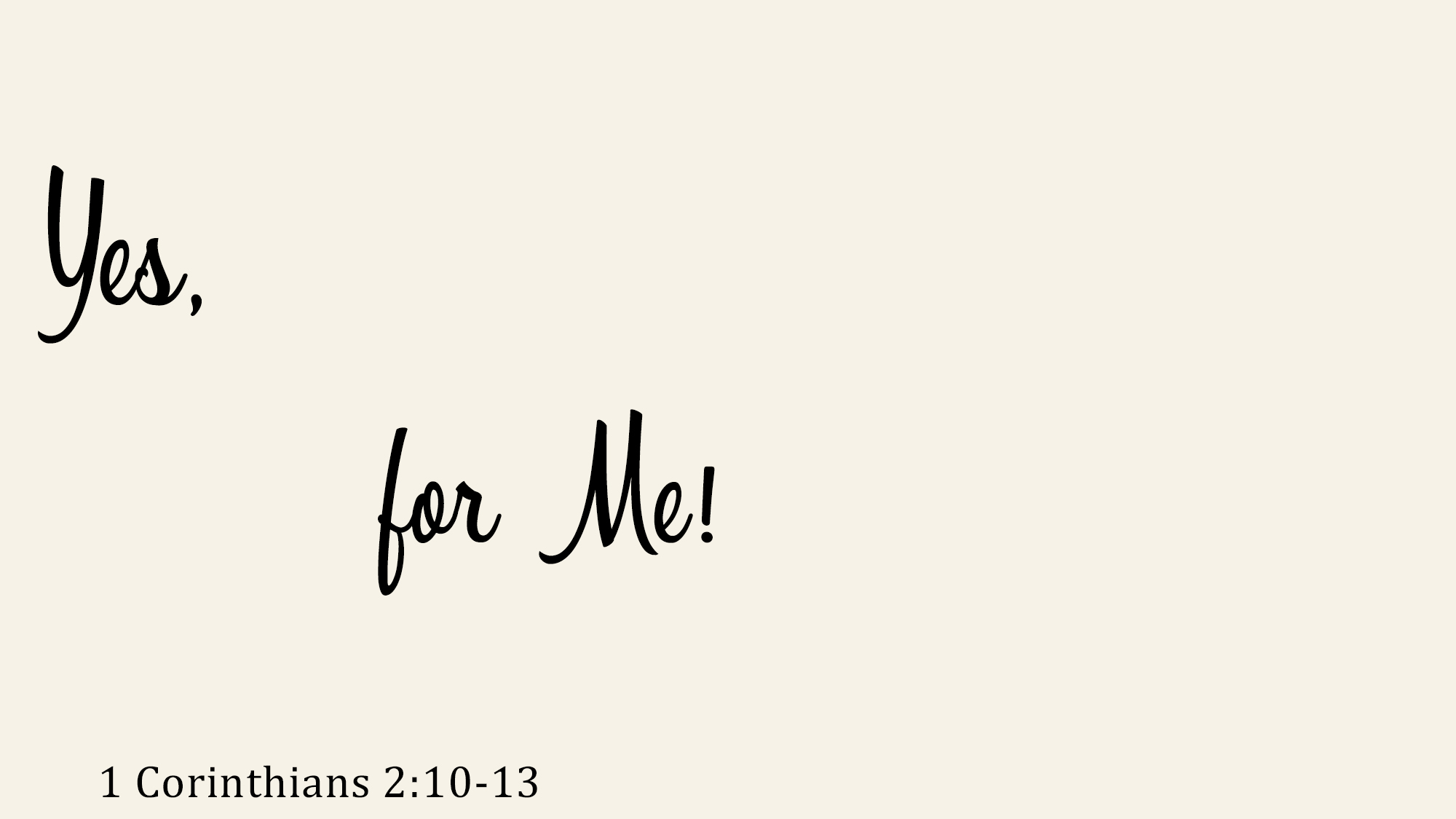 It contains inexplicable accuracy – only possible through God
Historical accuracy
Hittites (40+ times in O.T.)
King Sargon (Isa. 20:1)
Geographical accuracy
32 countries, 54 cities, 9 Mediterranean islands in the Book of Acts
Sheba (1 Kgs. 10)
Topographical accuracy
“went down” (Luke 10:30; cf. 2:4)
“go toward the south” (Acts 8:26; cf. Josh. 7:2)
It contains scientific foreknowledge – only possible through God
Astronomy foreknowledge
Stars cannot be numbered (Gen. 15:5; Jer. 33:22)
Sun has its own circuit (Psa. 19:5-6)
Oceanography foreknowledge  
Water cycle (Ecc. 1:7; 11:3; Amos 9:6; Job 36:27-38)
Recesses of the deep (Job 38:16)
Physics foreknowledge
First Law of Thermodynamics (Gen. 2:1-2) 
Second Law of Thermodynamics (Isa. 51:6; Psa. 102:26; Heb. 1:11)
Medicine foreknowledge
Life of the flesh is in the blood (Lev. 17:11-14)
Avoiding communicable disease from dead bodies (Num. 19:9-12)
It contains inexplicable accuracy – only possible through God
It contains scientific foreknowledge – only possible through God
It contains fulfilled prophecy – only possible through God
Prophecies regarding nations (Ezek. 26; Isa. 13-14; book of Daniel)
Prophecies regarding the kingdom (Isa. 2:2-3; Dan. 2:44)
Prophecies regarding the Messiah 
Specifying the city of birth = Bethlehem Ephrathah (Mic. 5:2; Matt. 2:1-6)
Specifying spitting in the Savior’s face (Isa. 50:6; Mk. 10:34; 14:65; 15:19)
Specifying shaking of heads at the Savior (Psa. 22:7-8; 109:25; Matt. 27:39)
Specifying His resurrection (Psa. 16:8-11; Acts 2:25-28; Luke 24:1-8)
There is NO HUMAN explanation for the Bible!  ONLY GOD!
Take God at His Word
God means what He says and He says what He means (Num. 23:19)
Trust God and His Word
Accept I’m not God and accept that He is God (Psa. 100:3)
Treat God’s Word with Honor and the Highest Esteem
Don’t think or go beyond His Word (1 Cor. 4:6)
Don’t think or go over His Word (Deut. 4:2; 12:32; Prov. 30:6; Rev. 22:18)
Don’t think or go under His Word (Deut. 4:2; 12:32; Rev. 22:19)
Don’t think or go against or around His Word (Gal. 1:6-9)
Not following man  Follow God’s Word (Mark 7:1-13; Gal. 1:10)
Not just being a hearer  Be a doer (Jas. 1:22-25)
Not half-hearted  Be whole-hearted (Psa. 119:2, 10, 34, 69; Rev. 3:15-16)
Not half-way  Fully please the Lord (Col. 1:10; 1 Thess. 4:1)
Not picking & choosing  Obey all of it (Col. 3:17; Deut. 29:29; Ezek. 18:21)
Not ashamed  Boldly and unashamedly obey it (Phil. 1:20; 2 Tim. 1:12)
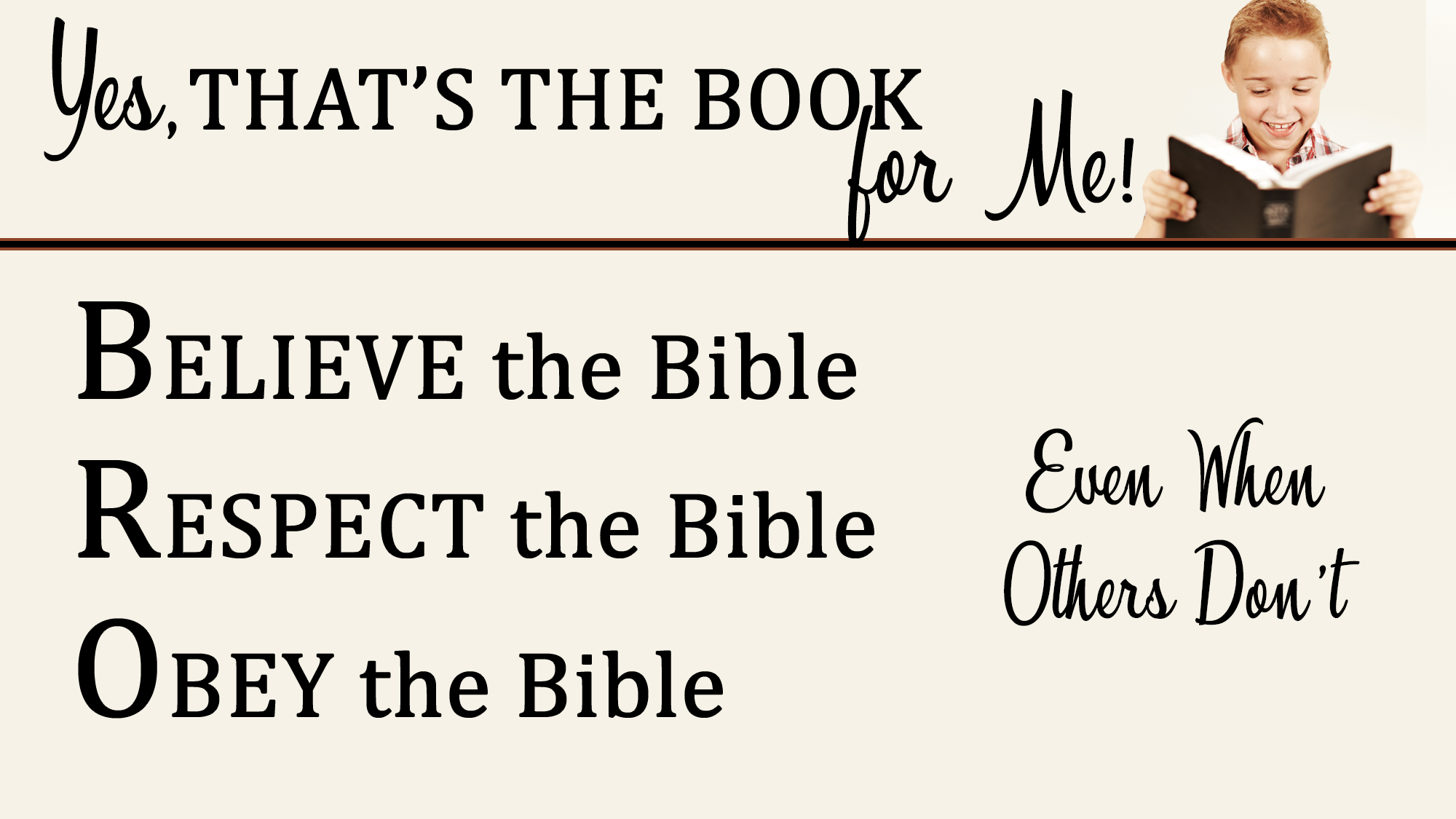 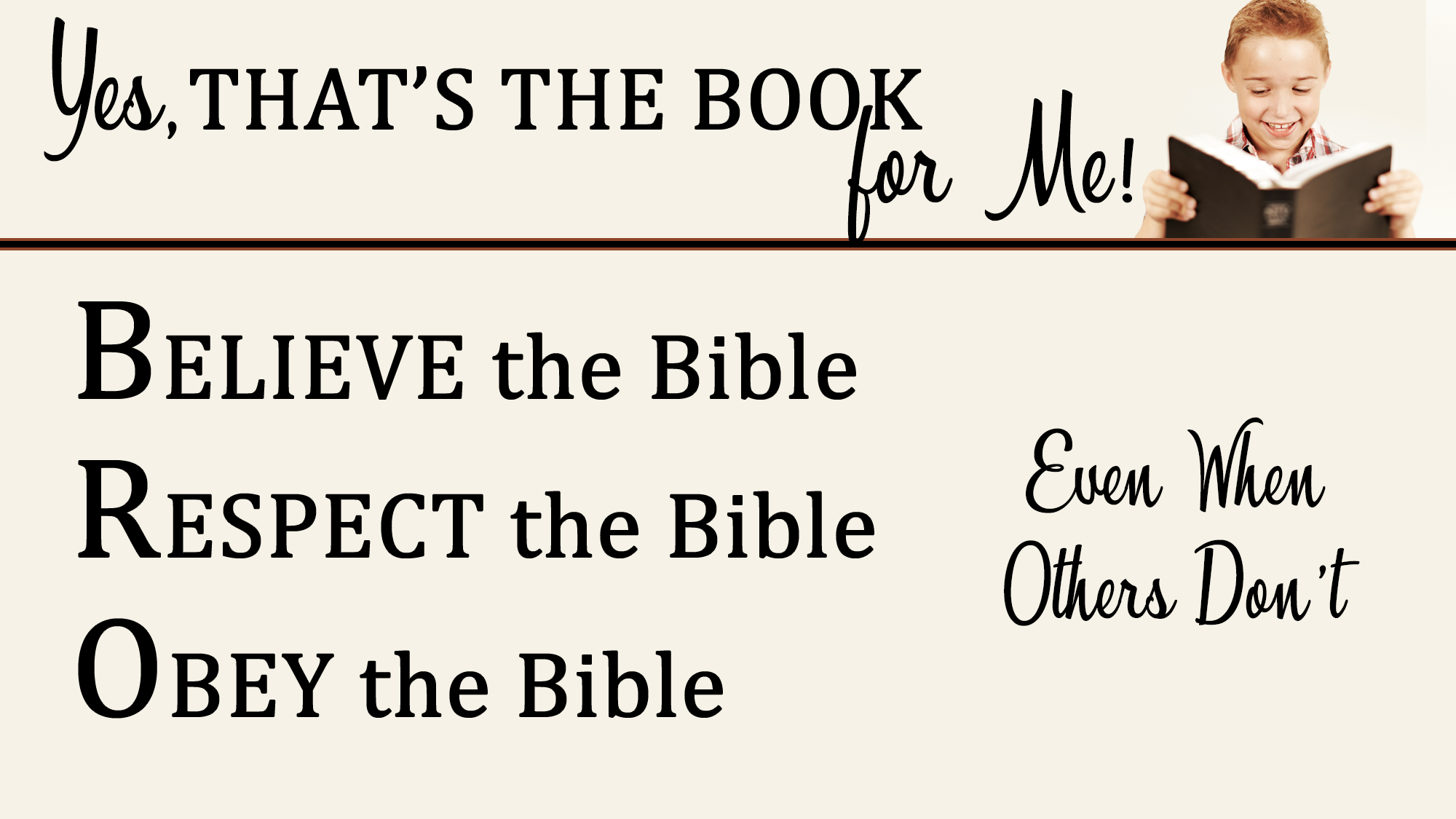 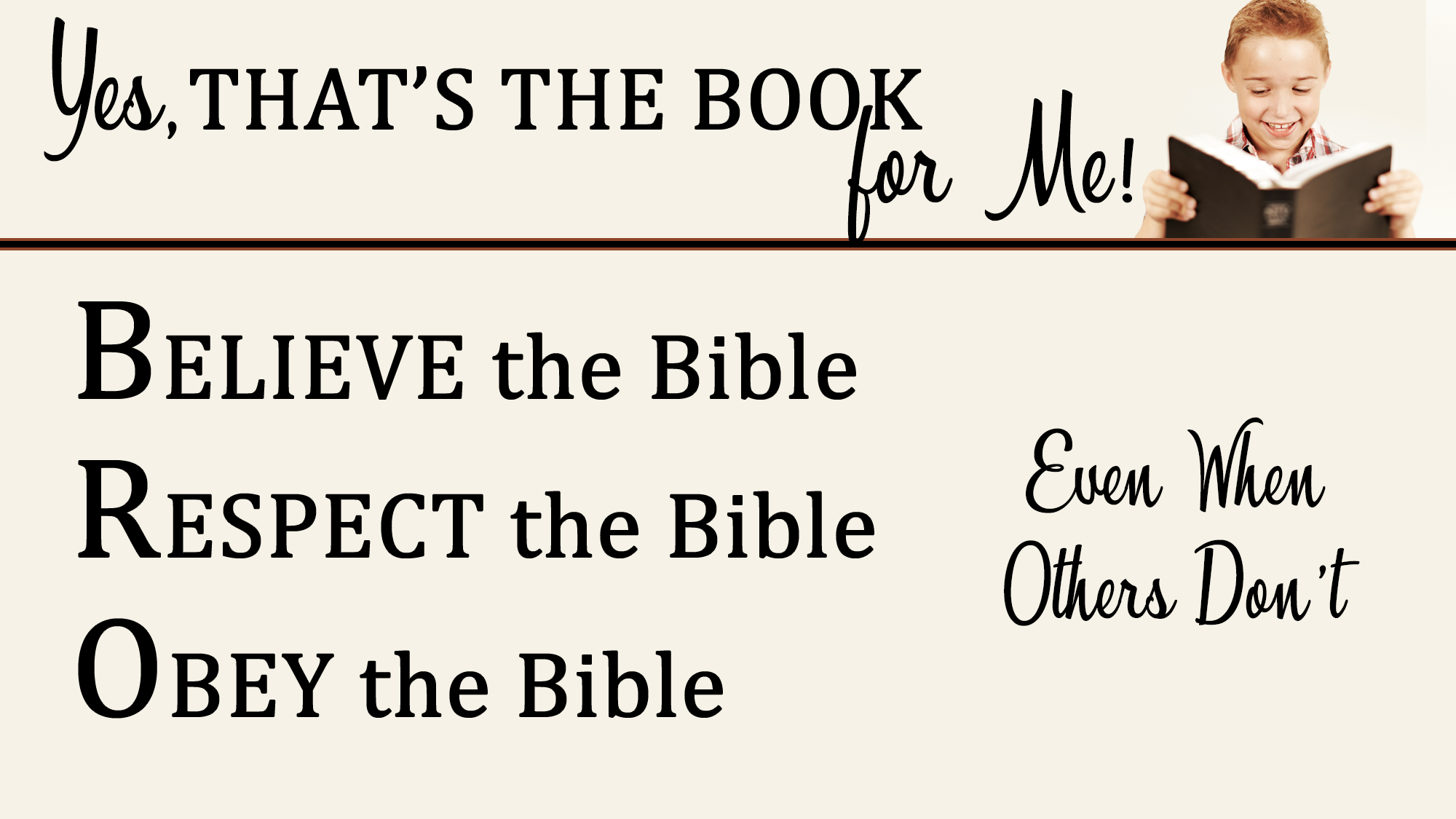 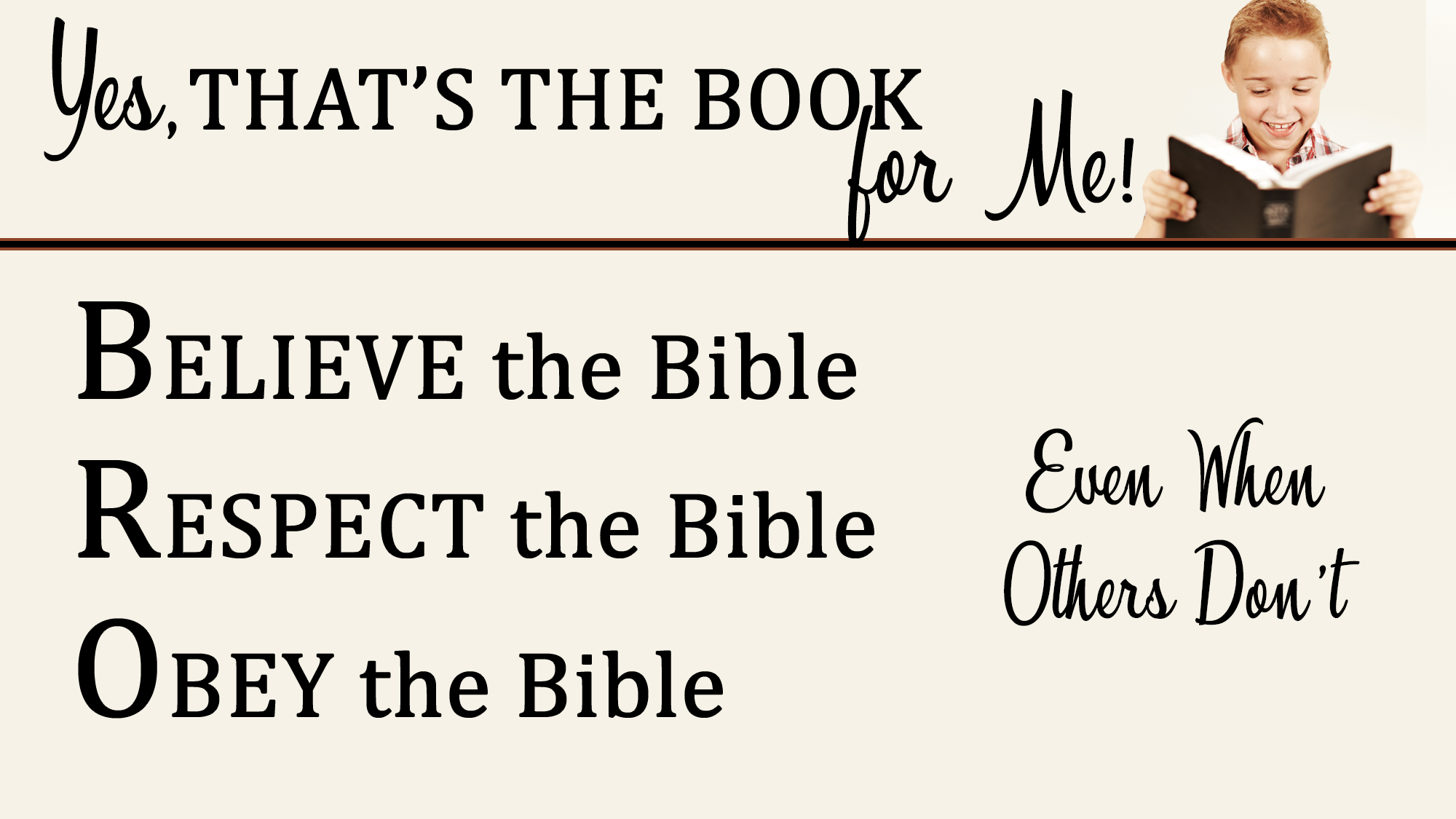 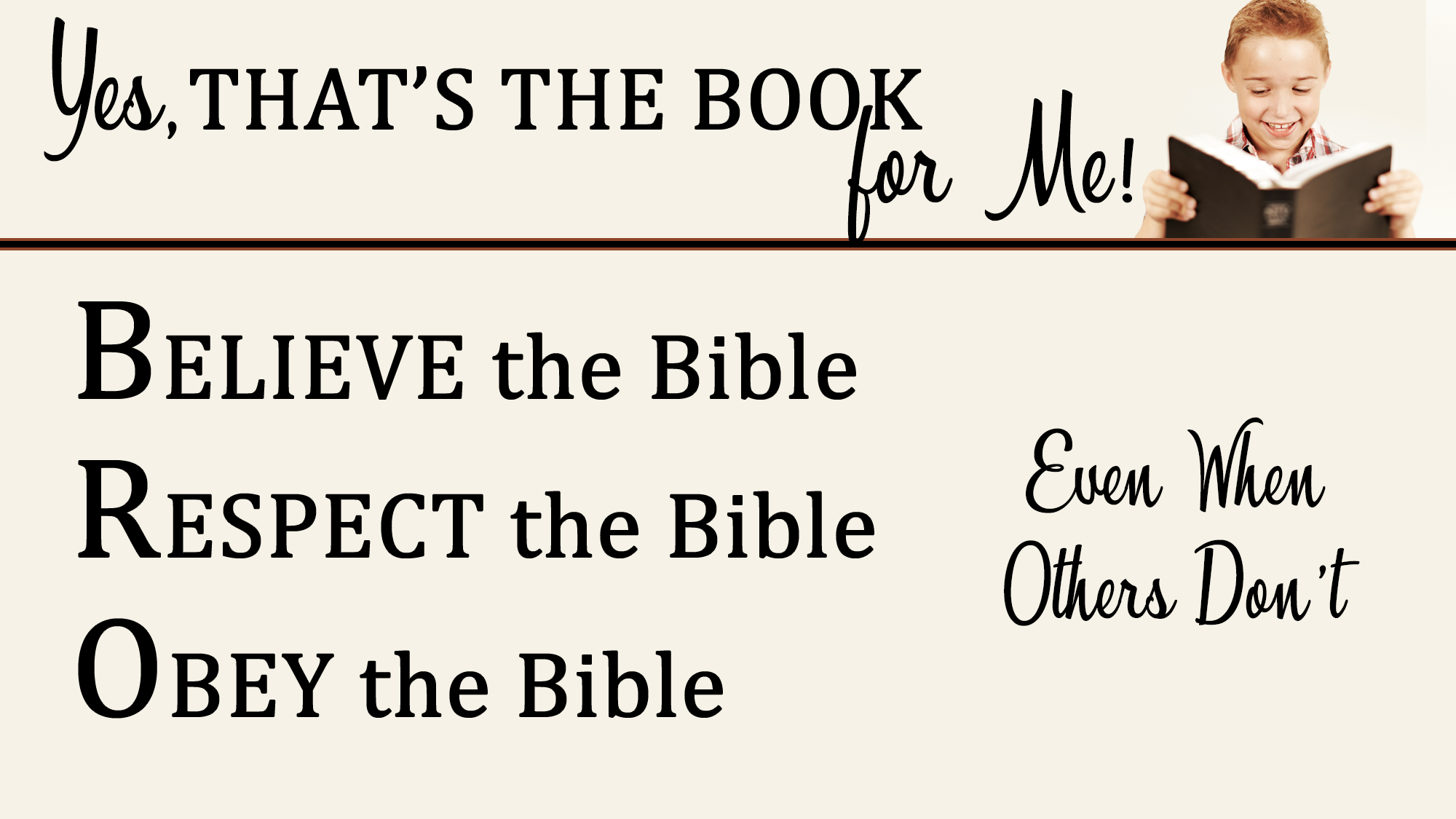 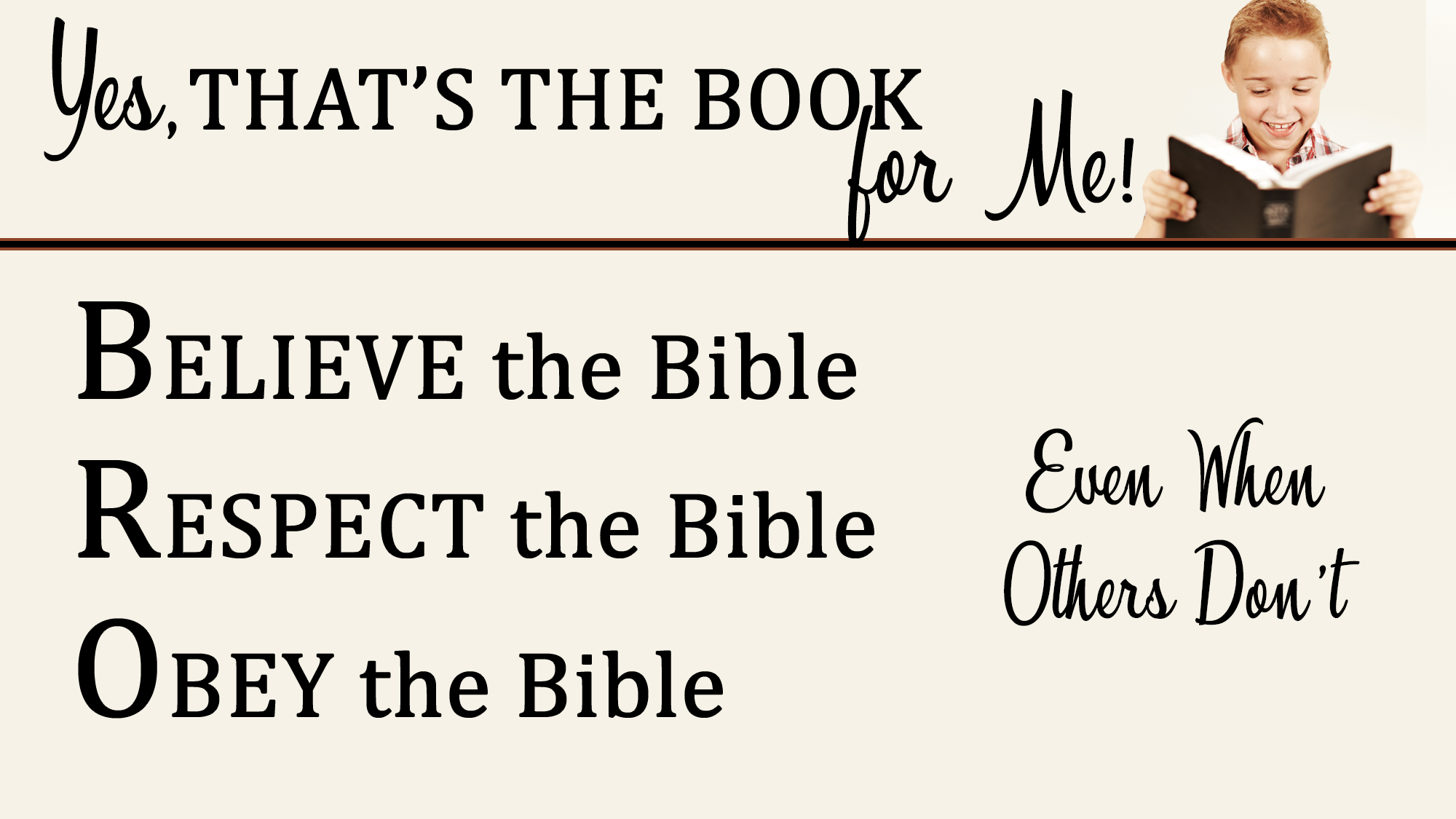 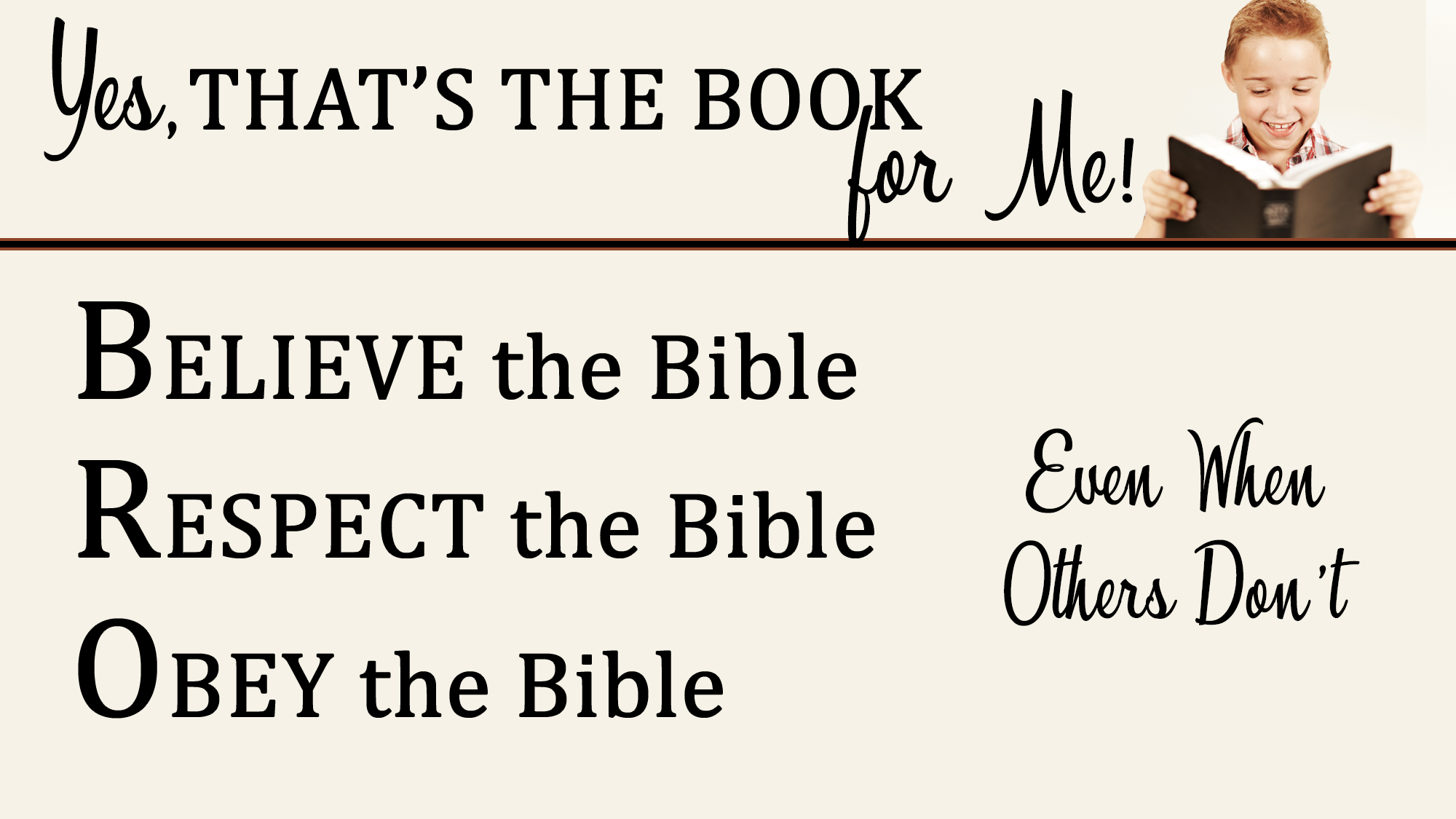 Believe Jesus is God’s Son (John 8:24)
Repent of your sins and turn to God (Luke 13:3)
Confess your faith in Jesus Christ (Romans 10:10)
Be immersed into Christ (Acts 22:16)
God will forgive all of your sins (Acts 2:38)
God will add you to His church (Acts 2:47)
God will enroll you in heaven (Hebrews 12:23)
Live faithful to God for the rest of your life (Galatians 2:20)
If you’ve strayed, repent and turn away from your sins (Acts 8:22)
If you’ve strayed, confess your sins and ask for forgiveness (1 John 1:9)